नेपालको आर्थिक वृद्धिसम्बन्धी
वार्षिक राष्ट्रिय लेखा अनुमान सार्वजनिक कार्यक्रमआर्थिक वर्षः २०८०/८१
२०८१, वैशाख १८
(April 30, 2024) 


राष्ट्रिय तथ्याङ्क कार्यालय
थापाथली, काठमाडौँ
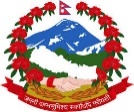 April 30, 2024
आ.व. २०८०/८१ मा कुल गार्हस्थ्य उत्पादन वृद्धिदरः
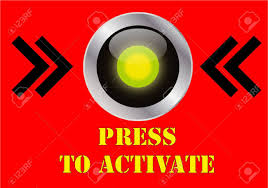 प्रारम्भिक अनुमान
चालु आ.व. २०८०/८१ मा नेपालको
आर्थिक वृद्धिदर 
उपभोक्ताको मूल्यमाः ३.८७%
आधारभूत मूल्यमाः ३.५४% 
अर्थतन्त्रको आकारः ५७ खर्ब ४.८ अर्ब
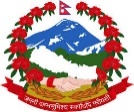 राष्ट्रिय तथ्याङ्क कार्यालय
प्रस्तुतिका मुख्य विषय
परिचय
कुल गार्हस्थ उत्पादन वृद्धिदर
मूल्य अभिवृद्धि  र मध्यवर्ती उपभोग
औद्योगिक वर्गीकरण अनुसार कुल गार्हस्थ उत्पादको संरचना
प्रमुख आर्थिक परिसूचकहरु
४
April 30, 2024
परिचय
नेपालमा कुल गार्हस्थ्य उत्पादनको अनुमान आ.व. २०२१/२०२२ देखि नियमितरुपमा तयार गरी प्रकाशन गर्दै आइएको, 
राष्ट्रिय लेखा प्रणाली २००८ मा आधारित,
हालको आधार वर्षः २०६७/२०६८,
तीन वर्षे परिमार्जन अभ्यास (प्रारम्भिक, संशोधित र अन्तिम)
५
April 30, 2024
राष्ट्रिय लेखा तयार गर्दा राखिएको मान्यता
सबै क्षेत्रको आर्थिक गतिविधि सामान्य रूपले सञ्चालन हुने अनुमान गरिएको छ,
आगामी महिनाहरूमा कुनै पनि झट्काको अनुमान गरिएको छैन,
विगत आठ महिनाको तुलनामा आगामी महिनाहरुमा आर्थिक गतिविधिमा केही वृद्धि हुने अपेक्षा गरिएको छ ।
६
April 30, 2024
कुल गार्हस्थ्य उत्पादनको वार्षिक वृद्धिदर (आधारभूत मूल्यमा)
७
April 30, 2024
कुल गार्हस्थ्य उत्पादनको वार्षिक वृद्धिदर (उपभोक्ताको मूल्यमा)
८
April 30, 2024
बृहत् औद्योगिक समूहअनुसारको वृद्धि र GDP
९
April 30, 2024
बृहत् औद्योगिक समूह तथा GDP को वृद्धिदर
१०
April 30, 2024
प्राथमिक, द्वितीय, तथा सेवा  क्षेत्रको कुल मूल्य अभिवृद्धि वृद्धिदर (आधारभूत मूल्यमा)
११
April 30, 2024
प्राथमिक, द्वितीय, तथा सेवा  क्षेत्रको कुल GDP मा योगदान (प्रचलित मूल्यमा)
१२
April 30, 2024
अर्थतन्त्रको आकार (प्रचलित मूल्यमा)
रू. अर्ब
१३
April 30, 2024
GDP  मा औद्योगिक वर्गीकरणअनुसारका क्षेत्रको योगदान २०२३/२४
१४
April 30, 2024
औद्योगिक वर्गीकरणअनुसारका क्षेत्रको कुल मूल्य अभिवृद्धि वृद्धिदर (आधारभूत मूल्यमा)
१५
April 30, 2024
व्यय विधिबाट अनुमानित GDP, २०२३/२४ (प्रचलित मूल्यमा)
रू अर्ब
Export
Change in Inventories
GDP by Expenditure Approach: 5542.6 billion
१६
April 30, 2024
अन्तिम उपभोग खर्चको अवस्था२०२३/२४
१७
April 30, 2024
प्रतिव्यक्ति कुल राष्ट्रिय आय तथा कुल राष्ट्रिय खर्चयोग्य आय(यू.यस. डलर)
१८
April 30, 2024
केही प्रमुख आर्थिक सूचकहरू
१९
April 30, 2024
केही प्रमुख आर्थिक सूचकहरू
२०
April 30, 2024
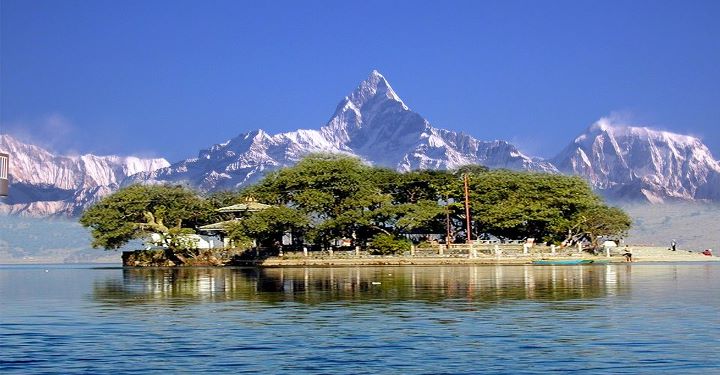 राष्ट्रिय लेखा अनुमानसम्बन्धी तथ्याङ्कीय तालिकाका सफ्टकपी, प्रेस नोट तथा प्रस्तुति राष्ट्रिय तथ्याङ्क कार्यालयको वेबसाइटः https://nsonepal.gov.np/list/resource/865?parent=1574 मा उपलब्ध छ।
धन्यवाद!
२१
April 30, 2024